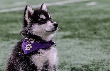 Lecture 20: Topological sort, reductions
Data Structures and Algorithms
CSE 373 19 SP - Kasey Champion
1
Roadmap
- topological sort
- CSE373 20su creation, 2-Sat
- reductions, 2 color 
- seam carving
CSE 373 SP 18 - Kasey Champion
2
Problem 1: Ordering Dependencies
Today’s (first) problem: Given a bunch of courses with prerequisites, find an order to take the courses in.
CSE 374
Math 126
CSE 143
CSE 142
CSE 373
CSE 417
CSE 373 SP 18 - Kasey Champion
3
Problem 1: Ordering Dependencies
Given a directed graph G, where we have an edge from u to v if u must happen before v.
We can only do things one at a time, can we find an order that respects dependencies?
Given: a directed graph G
Find: an ordering of the vertices so all edges go from left to right (all the dependency arrows are satisfied and the vertices can be processed left to right with no problems) .
Topological Sort (aka Topological Ordering)
CSE 373 19 SP - Kasey Champion
4
Given: a directed graph G
Find: an ordering of the vertices so all edges go from left to right (all the dependency arrows are satisfied and the vertices can be processed left to right with no problems) .
Topological Sort (aka Topological Ordering)
Topological Ordering
A course prerequisite chart and a possible topological ordering.
CSE 374
Math 126
CSE 143
CSE 142
CSE 373
CSE 417
Math 126
CSE 142
CSE 143
CSE 417
CSE 373
CSE 374
CSE 373 19 SP - Kasey Champion
5
Problem 1: Ordering Dependencies
Given a directed graph G, where we have an edge from u to v if u must happen before v.
We can only do things one at a time, can we find an order that respects dependencies?
Given: a directed graph G
Find: an ordering of the vertices so all edges go from left to right (all the dependency arrows are satisfied and the vertices can be processed left to right with no problems) .
Topological Sort (aka Topological Ordering)
Uses: 
Graduating
Cooking
Organizing TODO-lists
Compiling multiple files
CSE 373 19 SP - Kasey Champion
6
Can we always order a graph?
Can you topologically order this graph?
No
A
Where do I start?
B
C
A directed graph without any cycles.
Directed Acyclic Graph (DAG)
A graph has a topological ordering if and only if it is a DAG.
CSE 373 19 wi - Kasey Champion
7
[Speaker Notes: 3:00]
Ordering a DAG
Does this graph have a topological ordering? If so find one.
0
0
1
0
1
D
A
C
B
E
1
2
0
1
0
A
C
B
D
E
If a vertex doesn’t have any edges going into it, we can add it to the ordering.
More generally, if the only incoming edges are from vertices already in the ordering, it’s safe to add.
CSE 373 19 wi - Kasey Champion
8
How Do We Find a Topological Ordering?
TopologicalSort(Graph G, Vertex source) 
   count how many incoming edges each vertex has
	Collection toProcess = new Collection()
	foreach(Vertex v in G){
		if(v.edgesRemaining == 0)
			toProcess.insert(v)
   }
	topOrder = new List() 	
	while(toProcess is not empty){
   		u = toProcess.remove()
		topOrder.insert(u)
		foreach(edge (u,v) leaving u){
		 	v.edgesRemaining--
			if(v.edgesRemaining == 0)
				toProcess.insert(v)
		}
	}
[B/D]FS
Graph linear
+ V + E
CSE 373 19 wi - Kasey Champion
9
Roadmap
- topological sort
- CSE373 20su creation, 2-Sat, 
- reductions, 2 color
- seam carving
CSE 373 SP 18 - Kasey Champion
10
Example Problem: CSE 373 20su creation problem
Every quarter we send out an additional anonymous survey about reflecting on the course and improving the course for future quarters (rather than evaluating the instructors)
We list out each of the topics we’ve covered: Heap insertions, big-O problems, tree method, graph modeling… and ask you: what should we keep or throw away from the course? 
To try to make y’all and future students happy and satisfied, we ask for your preferences. In this problem, we’re going to have each of you list two preferences of the form “I [do/don’t] want [] topic to be in CSE 373 20su version” 
We’ll assume you’ll be happy if you get at least one of your two preferences.
Given: A list of 2 preferences per student.
Find: A set of topics so that every student gets at least one of their preferences (or accurately report no such topic set exists).
CSE373 20su Creation Problem
CSE 373 19 Su - Robbie Weber
11
Example Problem: CSE 373 20su creation problem
Some things to note:
example solution/thought: if there is no tree method, Student A is happy, but Student B would be happy just yet.  To make Student B happy as well (make sure at least one preference is satisfied), we would make sure to include hash maps as a topic.
just with 2 student preferences, there’s already some constraints on our possible solutions!  Because there’s disagreement on including the tree method in future versions, it means that whoever doesn’t get what they want for that question MUST have their other preference satisfied to complete this problem.
Student A:
- no tree method  OR
- yes graph modeling

Student B:
- yes tree method  OR
- yes hash maps
Given: A list of 2 yes/no preferences per student.
Find: A set of topics so that every student gets at least one of their preferences (or accurately report no such topic set exists).
CSE373 20su Creation Problem
CSE 373 19 Su - Robbie Weber
12
Example Problem: CSE 373 20su creation problem
Some example solutions:

A) 
no tree method
yes hash maps
no asymptotic analysis
B) 
yes tree method
yes graph modeling
no heaps
Student A:
- no tree method OR
- yes graph modeling
Student B:
- yes tree method OR
- yes hash maps
Student C:
- no asymptotic analysis OR
- no heaps
Given: A list of 2 yes/no preferences per student.
Find: A set of topics so that every student gets at least one of their preferences (or accurately report no such topic set exists).
CSE373 20su Creation Problem
CSE 373 19 Su - Robbie Weber
13
Student A:
- no tree method
- yes graph modeling
Student B:
- yes tree method
- yes hash maps
Student C:
- no asymptotic analysis
- no heaps
This problem (with a more general context 373 topics) is called the 2-satisfiability problem (2-SAT).
You can thing of these student preferences as parameters to our problem where each student’s preference is a boolean statement of a specific form.  The student preferences above would be:
!treeMethod || graphModeling
treeMethod || hashMaps
!asymptoticAnalysis || !heaps
Given: A list of 2 yes/no preferences per student.
Find: A set of topics so that every student gets at least one of their preferences (or accurately report no such topic set exists).
Given: A set of Boolean variables, and a list of requirements, each of the form: 
variable1==[True/False] || variable2==[True/False]
Find: A setting of variables to “true” and “false” so that all of the requirements evaluate to “true”
CSE373 20su Creation Problem
2-Satisfiability (“2-SAT”)
Rephrased problem statement: go through these list of boolean conditions (preferences) where each is of the form (someVar || someOtherVar), and make sure they all preference entries evaluate to true for your proposed solution
CSE 373 19 Su - Robbie Weber
14
20su Creation (2-SAT) algorithm
CSE 373 19 Su - Robbie Weber
15
CSE 373 SP 18 - Kasey Champion
16
Roadmap
- topological sort
- CSE373 20su creation, 2-Sat
- reductions, 2-color
- seam carving
CSE 373 SP 18 - Kasey Champion
17
Reductions: Take 2
Using an algorithm for Problem B to solve Problem A.
Reduction (informally)
We reduced weighted shortest paths to unweighted shortest paths
CSE 373 19 Su - Robbie Weber
18
[Speaker Notes: 9:55]
Weighted Graphs: A Reduction
Transform Input
u
2
1
u
2
s
t
s
t
v
v
1
2
Unweighted Shortest Paths
Transform Output
2
1
u
u
2
2
s
t
2
s
t
v
1
2
v
CSE 373 19 Su - Robbie Weber
14
Reductions
It might not be too surprising that we can solve one shortest path problem with the algorithm for another shortest path problem.
The real power of reductions is that you can sometimes reduce a problem to another one that looks very very different.
We’re going to reduce a graph problem to 2-SAT.
2-Coloring
CSE 373 19 Su - Robbie Weber
20
2-Coloring
Can these graphs be 2-colored? If so find a 2-coloring. If not try to explain why one doesn’t exist.
C
C
B
B
E
E
A
A
D
D
2-Coloring
CSE 373 19 Su - Robbie Weber
21
2-Coloring
Can these graphs be 2-colored? If so find a 2-coloring. If not try to explain why one doesn’t exist.
C
C
B
B
E
E
A
A
D
D
2-Coloring
CSE 373 19 Su - Robbie Weber
22
2-Coloring
Why would we want to 2-color a graph?
We need to divide the vertices into two sets, and edges represent vertices that can’t be together.
You can modify [B/D]FS to come up with a 2-coloring (or determine none exists)
This is a good exercise!
But coming up with a whole new idea sounds like work.
And we already came up with that a 2-SAT algorithm. 
Maybe we can be lazy and just use that!
Let’s reduce 2-Coloring to 2-SAT!
Use a 2-SAT algorithm 
to solve 2-Coloring
CSE 373 19 Su - Robbie Weber
23
A Reduction
We need to describe 2 steps
1. How to turn a graph for a 2-color problem into an input to 2-SAT
2. How to turn the ANSWER for that 2-SAT input into the answer for the original 2-coloring problem.
How can I describe a two coloring of my graph? 
Have a variable for each vertex – is it red?
How do I make sure every edge has different colors? I need one red endpoint and one blue one, so this better be true to have an edge from v1 to v2:
	(v1IsRed || v2isRed) && (!v1IsRed || !v2IsRed)
CSE 373 19 Su - Robbie Weber
24
Transform Input
(AisRed||BisRed)&&(!AisRed||!BisRed)
(AisRed||DisRed)&&(!AisRed||!DisRed)
(BisRed||CisRed)&&(!BisRed||!CisRed)
(BisRed||EisRed)&&(!BisRed||!EisRed)
(DisRed||EisRed)&&(!DisRed||!EisRed)
C
C
B
B
2-SAT Algorithm
AisRed = True
BisRed = False
CisRed = True
DisRed = False
EisRed = True
E
E
A
A
D
D
Transform Output
CSE 373 19 Su - Robbie Weber
25
Other examples of reductions
solving list.contains(item) can be reduced to solving list.indexOf(item) and then checking what the index was (if -1 false, true otherwise)

finding the minimum value in a list can be reduced to sorting your array/ turning it into a min-heap / and then just looking up the min value afterwards.  

 reductions are all about realizing that a specific problem you have is actually a specific version of a general problem you already know about / have solved.  Turn your specific version (with whatever formatting / processing is required) into a form your general problem can solve!
CSE 373 SP 18 - Kasey Champion
26
More thoughts on reductions
we can’t teach you the solution to every single problem out there… it’s also unrealistic to come up with new ideas and solutions to each problem.. a lot of the time reusing existing tools / solutions is a common go to!  In computer science / programming: try reducing your problem to an already solved one if you’re stuck.  Ask yourself: how can I frame this in a different / simpler way /format that I’m more familiar with?

you already do this all the time in a less formal way with frameworks/libraries/looking up already implemented solutions — all we’re doing here is explicitly calling out this reduction process as a tool for designing algorithms.
CSE 373 SP 18 - Kasey Champion
27
Roadmap
- topological sort
- CSE373 20su creation
- reductions, 2-color 
- seam carving
CSE 373 SP 18 - Kasey Champion
28
Content-Aware Image Resizing
Seam carving: A distortion-free technique for resizing an image by removing “unimportant seams”
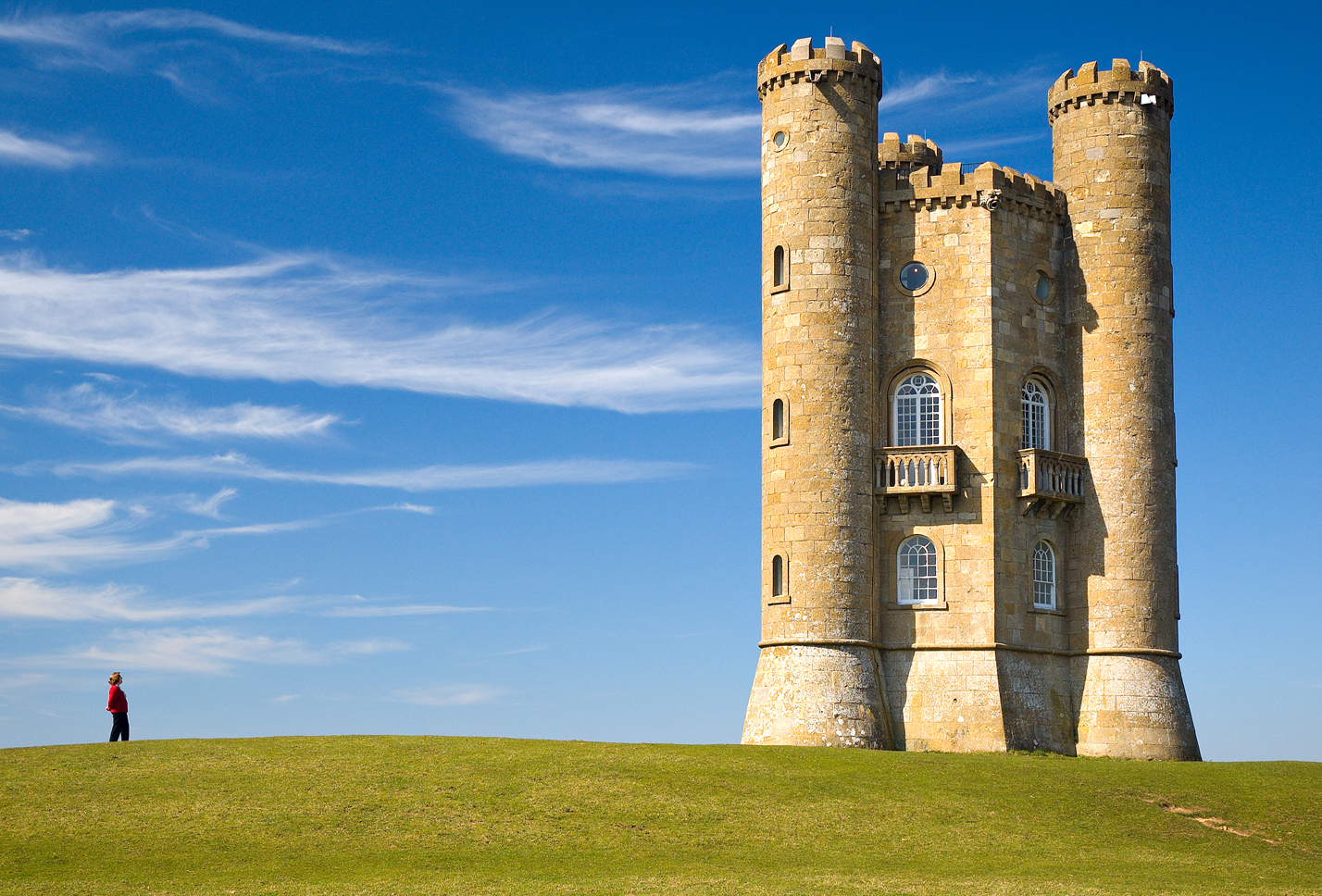 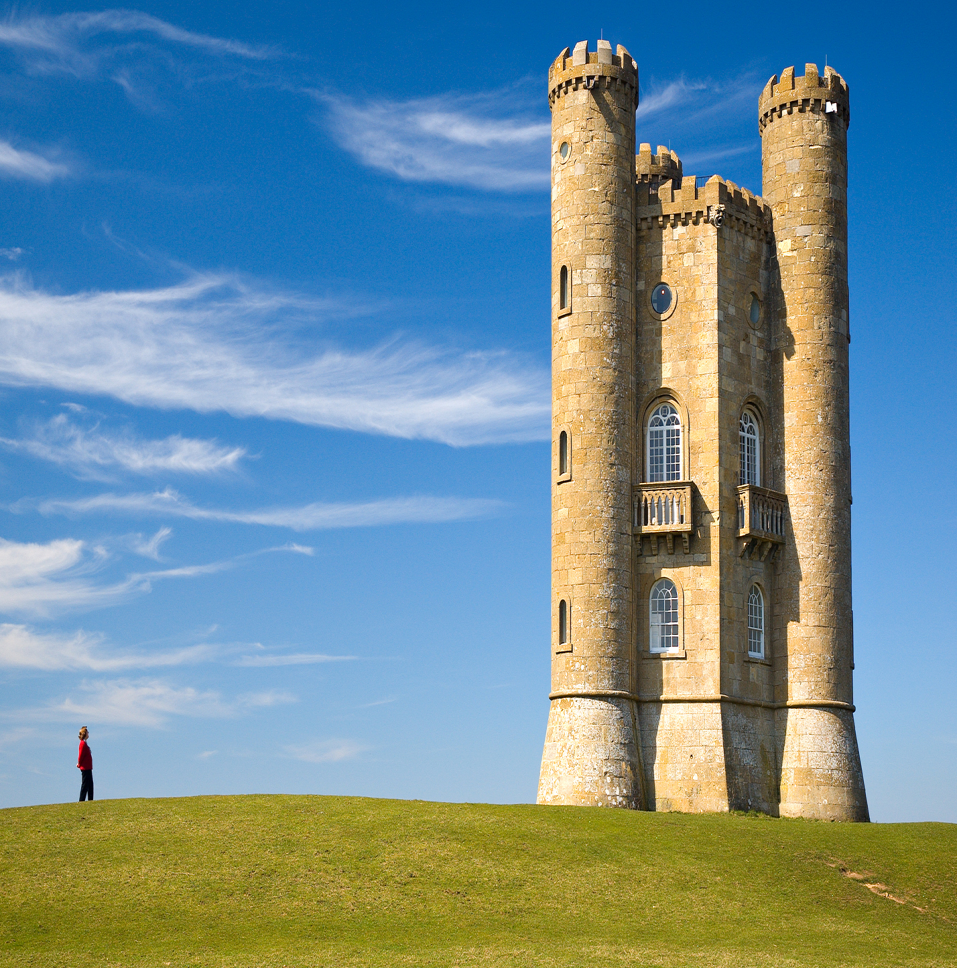 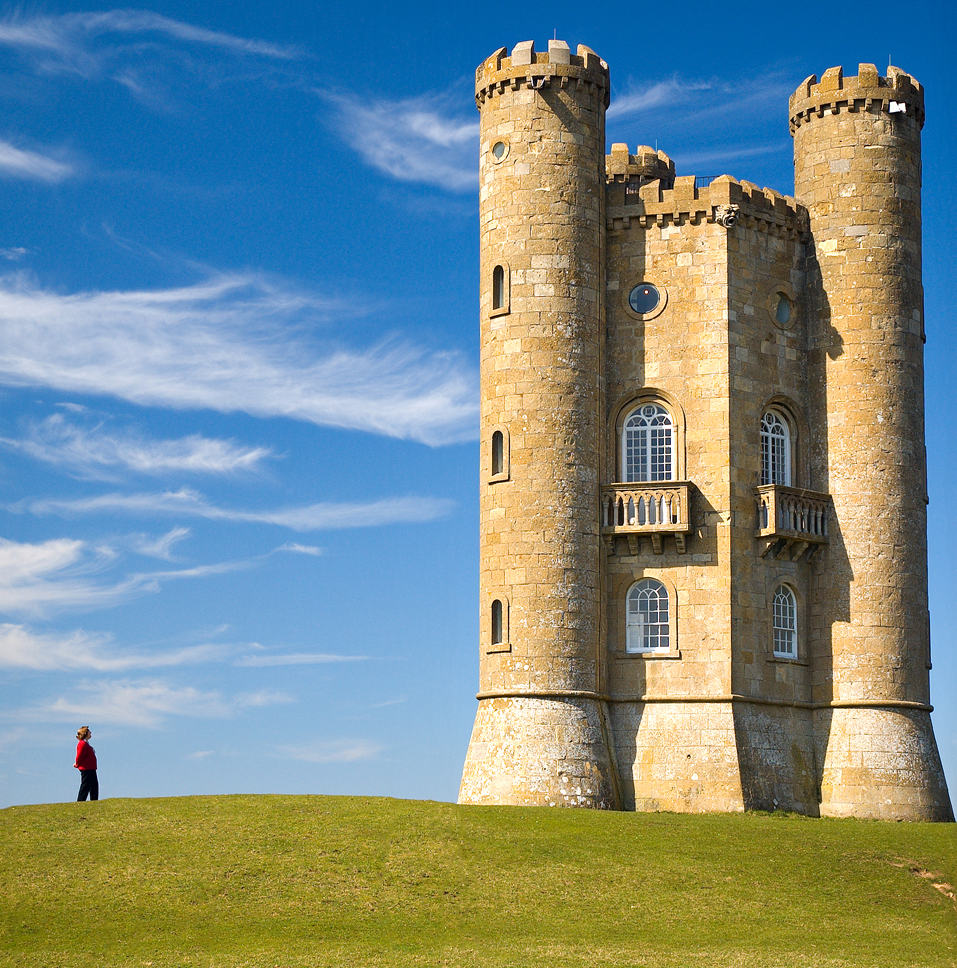 Seam-Carved(castle and person are undistorted; “unimportant” sky removed instead)
Original Photo
Horizontally-Scaled(castle and personare distorted)
Seam carving for content-aware image resizing (Avidan, Shamir/ACM); Broadway Tower (Newton2, Yummifruitbat/Wikimedia)
29
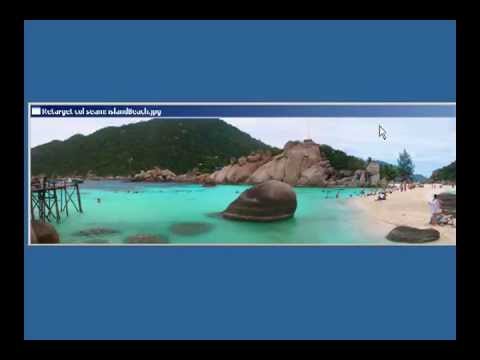 Demo: https://www.youtube.com/watch?v=vIFCV2spKtg
30
[Speaker Notes: https://www.youtube.com/watch?v=vIFCV2spKtg: stop the video after they show the first vertical seam identified during the alphabet blocks – about 2.5m]
Seam Carving Reduces to Dijkstra’s algorithm
Transform the input so that it can be solved by the standard algorithm
Formulate the image as a graph
Vertices: pixel in the image
Edges: connects a pixel to its 3 downward neighbors
Edge Weights: the “energy” (visual difference) between adjacent pixels
Run the standard algorithm as-is on the transformed input
Run Dijkstra’s algorithm to find the shortest path (sum of weights) from top row to bottom row
Transform the output of the algorithm to solve the original problem
Interpret the path as a removable “seam” of unimportant pixels
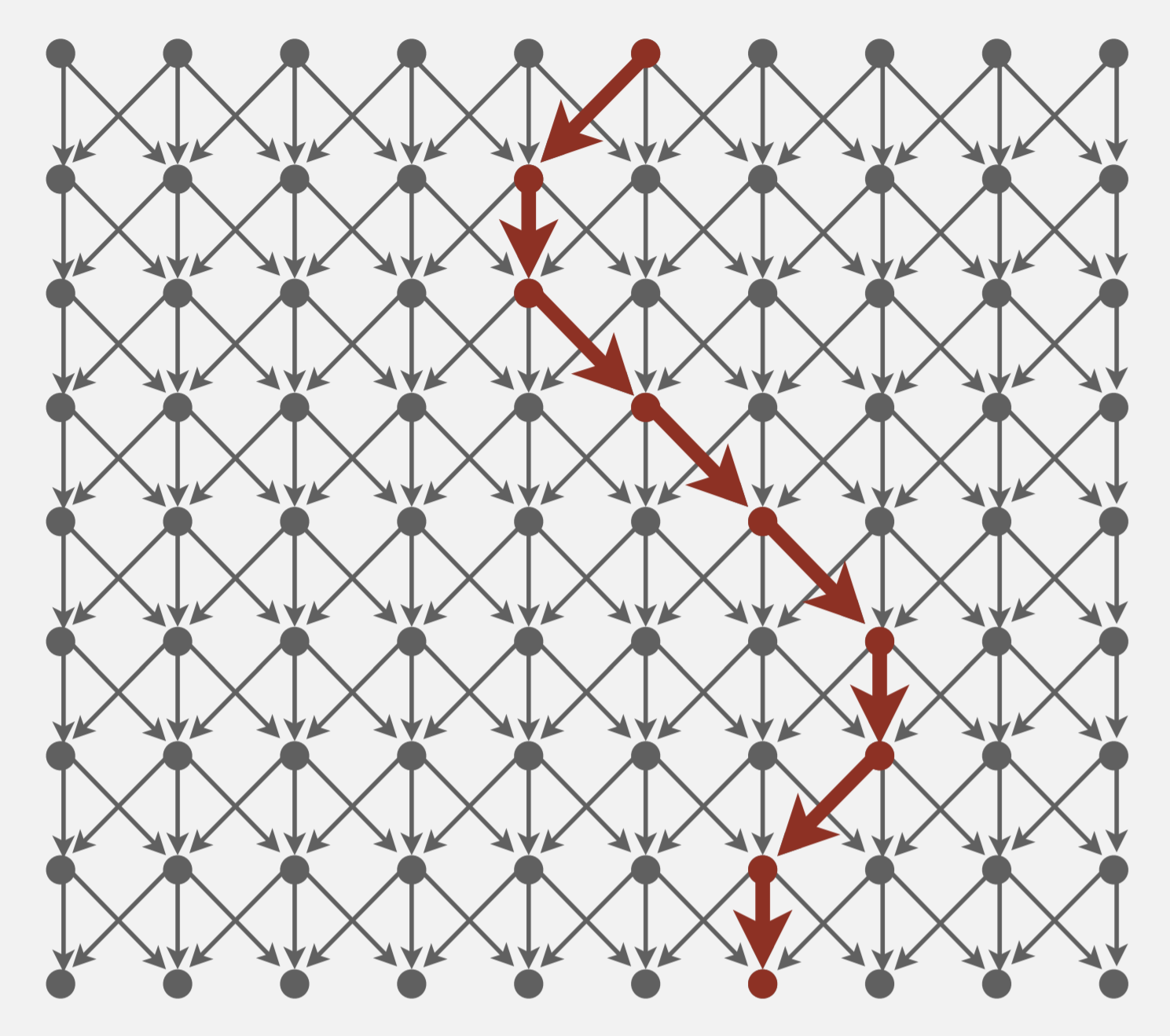 Shortest Paths (Robert Sedgewick, Kevin Wayne/Princeton)
31
Formal Problem Statement
Using DijkstraShortestPathFinder, find the seam from any top vertex to any bottom vertex
Given a graph with positive edge weights and two distinguished subsets of vertices S and T, find a shortest path from any vertex in S to any vertex in T
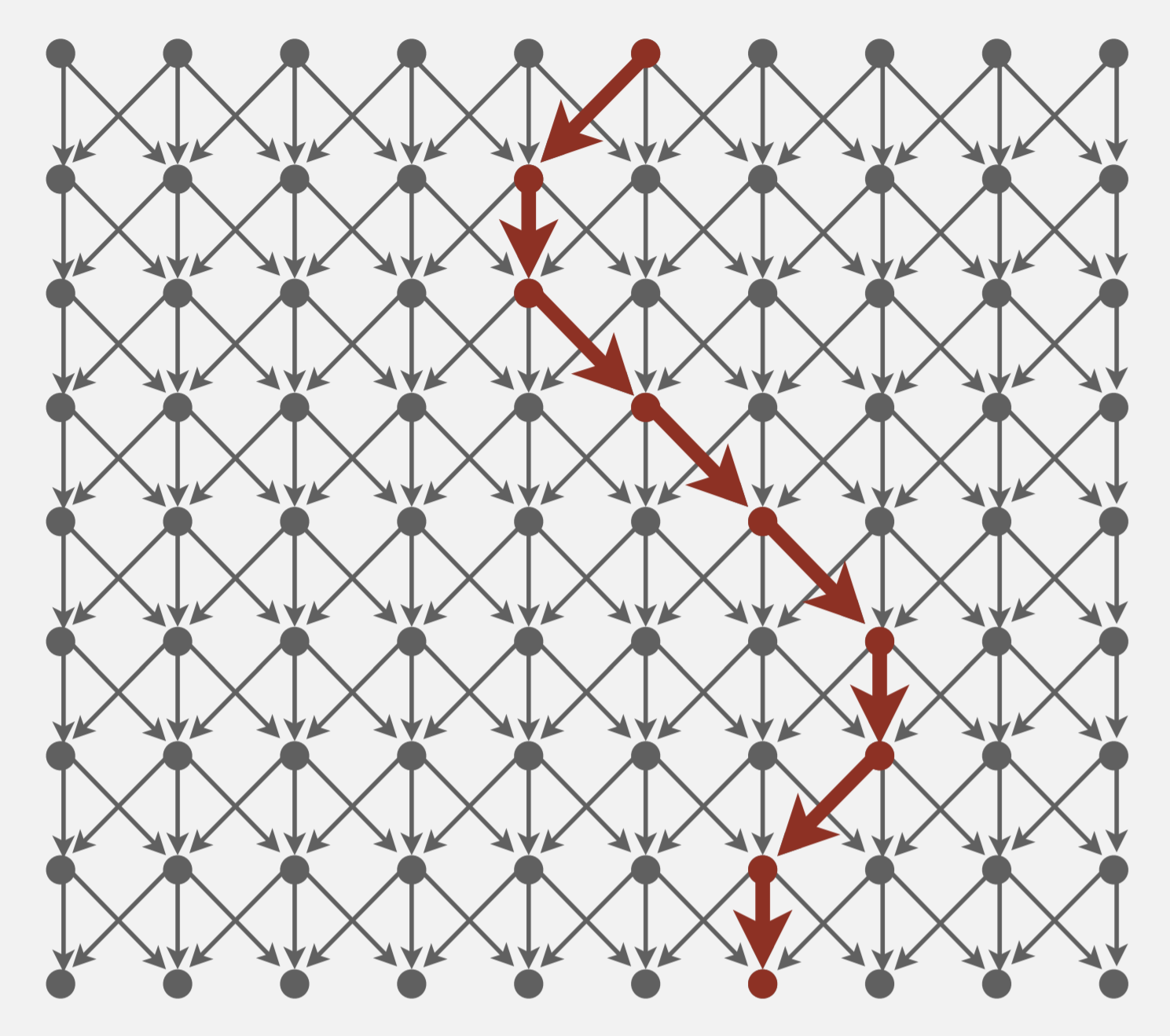 S
T
Shortest Paths (Robert Sedgewick, Kevin Wayne/Princeton)
32
An Incomplete Reduction
DijkstraShortestPathFinder starts with a single vertex S and ends with a single vertex T
This problem specifies sets of vertices for the start and end
Your turn: brainstorm how to transform this graph into something Dijkstra’s knows how to operate on
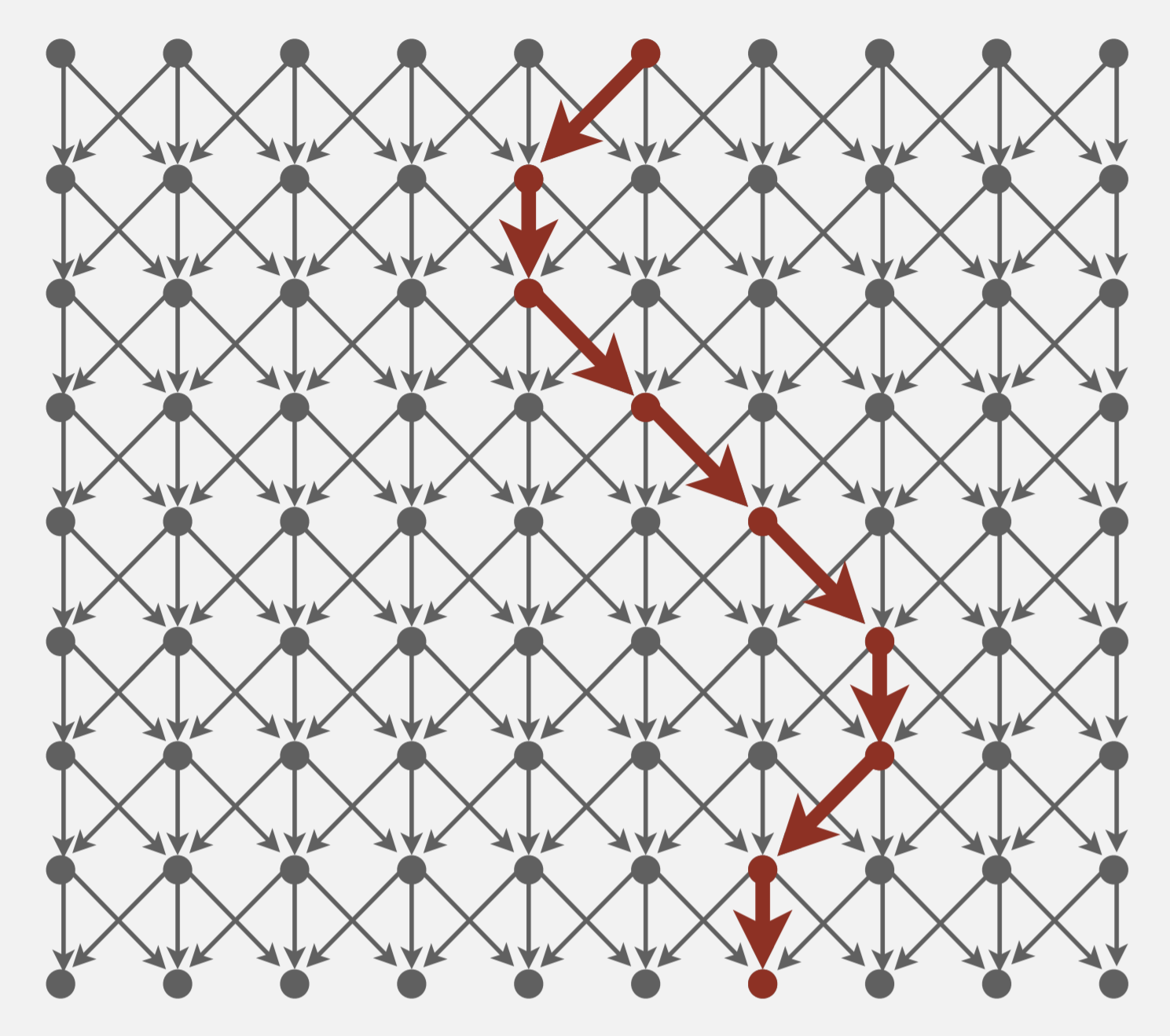 S
T
Shortest Paths (Robert Sedgewick, Kevin Wayne/Princeton)
33
Content beyond this point is all optional
CSE 373 SP 18 - Kasey Champion
34
[Speaker Notes: 12:30]
Connected Components (undirected graphs)
A connected component (or just “component”) is a “piece” of an undirected graph.
Connected component [undirected graphs]
CSE 373 Su 19 - Robbie Weber
35
Find the connected components
B
B
E
E
C
C
A
A
F
D
D
{A,B,C,E}, {D,F} are the two components
{A,B,C,E}, {D} are the two components
CSE 373 Su 19 - Robbie Weber
36
Directed Graphs
In directed graphs we have two different notions of “connected”
One is “I can get there from here OR here from there”The other is “I can get there from here AND here from there”

Weakly Connected/Weakly Connected Components:
Pretend the graph is undirected (ignore the direction of the arrows)
Find the components of the undirected graph.

Strongly connected components
Want to get both directions
CSE 373 SP 18 - Kasey Champion
37
Strongly Connected Components
A
D
E
B
C
A subgraph C such that every pair of vertices in C is connected via some path in both directions, and there is no other vertex which is connected to every vertex of C in both directions.
Strongly Connected Component
Note: the direction of the edges matters!
CSE 373 19 SP - Kasey Champion
38
Your turn: Find Strongly Connected Components
K
A
B
D
E
C
F
{A}, {B}, {C,D,E,F}, {J,K}
J
A subgraph C such that every pair of vertices in C is connected via some path in both directions, and there is no other vertex which is connected to every vertex of C in both directions.
Strongly Connected Component
CSE 373 19 SP - Kasey Champion
39
Finding SCC Algorithm
Ok. How do we make a computer do this?
You could: 
run a BFS from every vertex
For each vertex record what other vertices it can get to
K
A
B
D
E
C
F
J
CSE 373 19 SP - Kasey Champion
40
Finding SCC Algorithm
Ok. How do we make a computer do this?
You could: 
run a BFS from every vertex
For each vertex record what other vertices it can get to 
But you can do better!
We’re recomputing a bunch of information, going from back to front skips recomputation.
Run a DFS first to do initial processing
While running DFS, run a second DFS to find the components based on the ordering you pull from the stack
Just two DFSs!
(see appendix for more details)
Know two things about the algorithm: 
It is an application of depth first search 
It runs in linear time
CSE 373 19 SP - Kasey Champion
41
Why Find SCCs?
Graphs are useful because they encode relationships between arbitrary objects.
We’ve found the strongly connected components of G.
Let’s build a new graph out of them! Call it H
Have a vertex for each of the strongly connected components
Add an edge from component 1 to component 2 if there is an edge from a vertex inside 1 to one inside 2.
D
B
E
A
K
1
2
F
C
J
4
3
CSE 373 SP 18 - Kasey Champion
42
Why Find SCCs?
That’s awful meta. Why?
This new graph summarizes reachability information of the original graph. 
I can get from A (of G) in 1 to F (of G) in 3 if and only if I can get from 1 to 3 in H.
D
B
E
A
K
1
2
F
C
J
4
3
CSE 373 SP 18 - Kasey Champion
43
Takeaways
Finding SCCs lets you collapse your graph to the meta-structure.If (and only if) your graph is a DAG, you can find a topological sort of your graph.

Both of these algorithms run in linear time.
Just about everything you could want to do with your graph will take at least as long.
You should think of these as “almost free” preprocessing of your graph. 
Your other graph algorithms only need to work on 
topologically sorted graphs and 
strongly connected graphs.
CSE 373 19 Su - Robbie Weber
44
A Longer Example
The best way to really see why this is useful is to do a bunch of examples. 
Take CSE 417 for that. The second best way is to see one example right now...
This problem doesn’t look like it has anything to do with graphs 
no maps
no roads
no social media friendships
Nonetheless, a graph representation is the best one.
I don’t expect you to remember the details of this algorithm.
I just want you to see 
graphs can show up anywhere.
SCCs and Topological Sort are useful algorithms.
CSE 373 19 Su - Robbie Weber
45
[Speaker Notes: 24:00]
Example Problem: Final Review
We have a long list of types of problems we might want to review for the final. 
Heap insertion problem, big-O problems, finding closed forms of recurrences, graph modeling…
What should the TAs cover in the final review – what if we asked you?
To try to make you all happy, we might ask for your preferences. Each of you gives us two preferences of the form “I [do/don’t] want a [] problem on the review” *
We’ll assume you’ll be happy if you get at least one of your two preferences.
Given: A list of 2 preferences per student.
Find: A set of questions so every student gets at least one of their preferences (or accurately report no such question set exists).
Review Creation Problem
*This is NOT how the TAs are making the final review.
CSE 373 19 Su - Robbie Weber
46
Review Creation: Take 1
CSE 373 19 Su - Robbie Weber
47
Review Creation: Take 2
Pollev.com/cse373su19
What edges are added for the second set of preferences?
Each student introduces new relationships for data:
Let’s say your preferences are represented by this table:
Yes! recurrence
Yes! Big-O
Yes!Graph
Yes! Heaps
NO Graph
NO Heaps
NO recurrence
NO Big-O
If we don’t include a big-O proof, can you still be happy?
If we do include a recurrence can you still be happy?
48
CSE 373 19 Su - Robbie Weber
Review Creation: Take 2
Each student introduces new relationships for data:
Let’s say your preferences are represented by this table:
Yes! recurrence
Yes! Big-O
Yes!Graph
Yes! Heaps
NO Graph
NO Heaps
NO recurrence
NO Big-O
If we don’t include a big-O proof, can you still be happy?
If we do include a recurrence can you still be happy?
49
CSE 373 19 Su - Robbie Weber
Review Creation: Take 2
Hey we made a graph!
What do the edges mean? 
Each edge goes from something making someone unhappy, to the only thing that could make them happy.
We need to avoid an edge that goes TRUE THING  FALSE THING
NO recurrence
NO Big-O
True
False
CSE 373 19 Su - Robbie Weber
50
We need to avoid an edge that goes TRUE THING  FALSE THING
Let’s think about a single SCC of the graph. 






Can we have a true and false statement in the same SCC?
What happens now that Yes B and NO B are in the same SCC?
NO E
NO C
NO B
YesB
YesA
CSE 373 19 Su - Robbie Weber
51
Final Creation: SCCs
The vertices of a SCC must either be all true or all false.
Algorithm Step 1: Run SCC on the graph. Check that each question-type-pair are in different SCC.
Now what? Every SCC gets the same value. 
Treat it as a single object! 
We want to avoid edges from true things to false things. 
“Trues” seem more useful for us at the end. 
Is there some way to start from the end?
YES! Topological Sort
CSE 373 19 Su - Robbie Weber
52
NO G
NO F
YesH
NO E
YesE
NO C
YesC
NO H
NO D
Yes D
YesB
NOB
YesA
NOA
YesF
YesG
CSE 373 19 Su - Robbie Weber
53
NO G
NO F
YesH
NO E
YesE
NO C
YesC
NO H
NO D
Yes D
YesB
NOB
YesA
NOA
YesF
YesG
CSE 373 19 Su - Robbie Weber
54
3
2
NO G
1
NO F
YesH
NO E
YesE
NO C
YesC
NO H
NO D
Yes D
YesB
NOB
YesA
NOA
YesF
6
YesG
5
4
CSE 373 19 Su - Robbie Weber
55
3
2
NO G
1
NO F
False
YesH
False
False
NO E
YesE
NO C
YesC
NO H
NO D
Yes D
YesB
NOB
YesA
NOA
YesF
6
YesG
True
True
5
True
4
CSE 373 19 Su - Robbie Weber
56
Making the Final
Algorithm:Make the requirements graph.
Find the SCCs.
If any SCC has including and not including a problem, we can’t make the final.
Run topological sort on the graph of SCC. 
Starting from the end:
 if everything in a component is unassigned, set them to true, and set their opposites to false.
This works!!
How fast is it? 
O(Q + S). That’s a HUGE improvement.
CSE 373 19 Su - Robbie Weber
57
Some More Context
The Final Making Problem was a type of “Satisfiability” problem.
We had a bunch of variables (include/exclude this question), and needed to satisfy everything in a list of requirements. 






The algorithm we just made for Final Creation works for any 2-SAT problem.
Given: A set of Boolean variables, and a list of requirements, each of the form: 
variable1==[True/False] || variable2==[True/False]
Find: A setting of variables to “true” and “false” so that all of the requirements evaluate to “true”
2-Satisfiability (“2-SAT”)
CSE 373 19 Su - Robbie Weber
58